Lezen 2.4
Informatieve teksten, interviewverslag, inleiding en slot en functies daarvan.
Wat gaan we doen deze les?
Korte terugblik op lezen 1.2

Start paragraaf 1.2 lezen met korte opdracht

Stuk theorie leesstrategieën en tekstverbanden

Maken opdr 2 tm 6
Wat weet jij nog van lezen?
Waar kijk je naar als je wilt weten wat het onderwerp van een tekst is?
Wat is een kernzin?
In welke tekstsoort worden argumenten gebruikt?
Wat zijn signaalwoorden en welke ken je nog?
Hoe kun je de betekenis van een onbekend woord toch ‘raden’?
Leesstrategieën
Nauwkeurig lezen
Verkennend lezen
Eerste indruk door tekst te bekijken

Eerste zin alinea`s tussen inleiding en slot

Hierdoor krijg je een beeld van onderwerp/tekstdoel en opbouw
Tekst volledig lezen

Doel: begrijpen van de tekst!
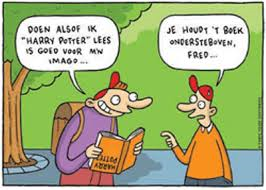 Leesstrategieën
Studerend lezen
Zoekend lezen
Je hebt een bepaalde vraag

Je gaat gericht op zoek in de tekst> scannen

Hierdoor krijg je een beeld van onderwerp/tekstdoel en opbouw
Tekst volledig lezen

Doel: onthouden van de tekst
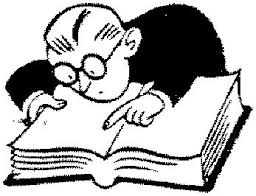 Tekstverbanden
Tekstverbanden
Huiswerk
Vrijdag 04-09-2015 
Maken opdrachten lezen 1.2 1 t/m 6